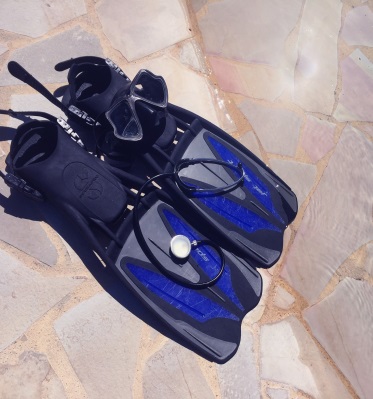 SPORT SANTE
Stratégie  nationale = enjeu santé publique
Quoi ?      Améliorer l’état de santé de la population en favorisant l’APS de chacun, au quotidien,  avec  ou sans pathologie chronique, à tous les moments de la vie.
Inscrit dans le plan national de santé publique « Priorité Prévention » 2019-2024  : 
	Le Sport comme un médicament pour la santé physique et mentale.
          Ministère de la Santé et Ministère des Sports sous l’autorité du  1er Ministre. 

Pourquoi ?   * Promotion de la santé et du bien être par  l’APS . 
	        * Espérance de vie en bonne santé pays occidentaux.
	        * Recours à l’APA (activité physique adaptée) à visée thérapeutique .

Décret 30 décembre 2016 
reconnait l’APA prescrite par le médecin traitant pour maladies chroniques (ALD), 
définit certifications proposées par le CNOSF à partir  des Fédérations
précise les 7 compétences requises pour enseigner l’APA

Instruction interministérielle 3 mars 2017  
met en œuvre et définit 3 niveaux de  limitations fonctionnelles.
Dr Frederic DI MEGLIO
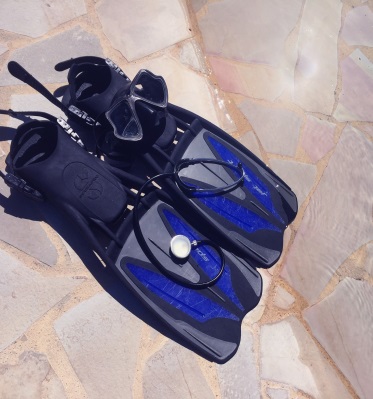 SPORT SANTE
Et pour les Activités  Subaquatiques ?
Paradigme : on passe de la notion activité  dite à risque , à  notion de bienfaits de nos activités subaquatiques !!!      	FFESSM :  Sommes en retard…

1/ MODULE DE FORMATION  de la FFESSM  pour nos cadres 
Cahier des charges  CNOSF mai 2018, porté à ma connaissance en février 2019,

Quels  programmes ?    Pratique Régulière, Adaptée, Sécurisée, Progressive
Niveau 1 = PALMER  VERS  SON  BIEN-ÊTRE = SPORT BIEN-ÊTRE
(public éloigné des pratiques sportives et en baisse d’autonomie = prévention  primaire)

Niveau 2 =  PALMER  VERS  SA  SANTE = SPORT SUR ORDONNANCE
(public atteint de maladies chroniques  de longue durée , cadre de l’APA pour un public présentant une petite limitation fonctionnelle  et nécessitant supervision médicale).

Niveau 3 =  médicalisé,  à part le HandiSub  pour la FFESSM.

2/ MEDICOSPORT des  ACTIVITES SUBAQUATIQUES =  Vidal du Médecin
Dr Frederic DI MEGLIO
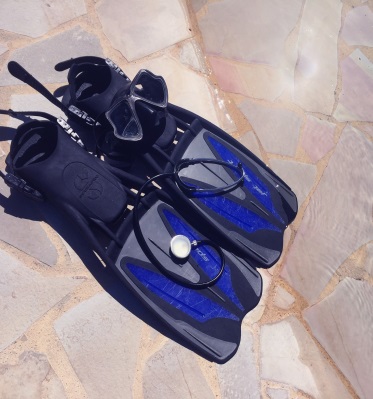 SPORT SANTE
Et pour les Activités  Subaquatiques ?
Quels encadrants ?       Moniteurs et Entraineurs 1er degré

Quelles disciplines  FFESSSM ? 
Pour  Niveau 1 = toutes nos disciplines
Pour  Niveau 2 = Apnée en piscine et en fosse, Fit’palmes, Rando subaquatique, Plongée scaphandre en piscine et éventuellement en milieu naturel selon conditions.

Prérequis préalables ?
Titulaire du PSC1  et  du RIFA  de la discipline sub aquatique pratiquée
Diplôme fédéral de moniteur  1er degré  ou de moniteur-entraineur 1er degré
Licence FFESSM et CACI pour  la partie pratique en situation

Objectifs de la formation  FFESSM selon cahier  minima des charges CNOSF ?
36 h de formation (23 h théorie, 5 h de pratique, 8 h de sécurité) 
Intégrant les 7 compétences  de l’APA , découpage FFESSM en  7 Unités (U1 à U7)
Dr Frederic DI MEGLIO
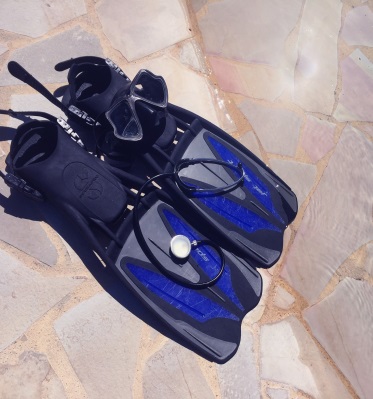 SPORT SANTE
Et pour les Activités  Subaquatiques ?
Quel Découpage  pour la FFESSM ?     Ruban pédagogique de U1 à U7 
Volonté  de mettre en avant notre environnement spécifique et la sécurité, volonté de cadrer en 3 journées maximum le stage, volonté  d’enchaîner  Sport Bien être  et  Sport sur Ordonnance, volonté de mettre en avant l’expérience HandiSub  pour la pratique.

* Formation à distance e-learning   (4h) :  documents en lecture, préalable  au stage  (U1)

* Module Sport Bien Être , stage présentiel  (6h + examen) (U2 et U4) - Une Journée

* Module Sport  sur  Ordonnance, stage présentiel (13h + examen) (U 3, U5 , U8)
 - Deux  Journées.

* Unité  Sécurité  (8h) est  acquise grâce au RIFA pré-requis obligatoire (U7), CNOSF  en attente

* Unité  Pratique à distance (dans les 6 mois) (5h) (U6)  sauf  allégement si déjà EH1
Dr Frederic DI MEGLIO
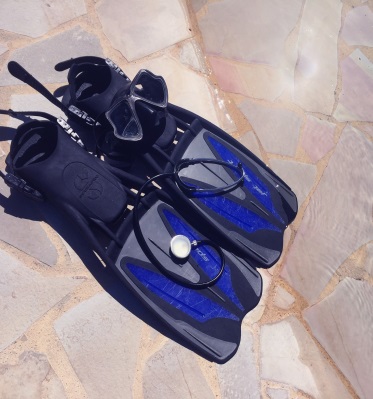 SPORT SANTE
Et pour les Activités  Subaquatiques ?
Des allégements ?     
*Pour  tous, allégement de l’Unité Sécurité (RIFA) en attente  CNOSF  veut recyclage Sécurité

*Pour les cadres EH1 (HandiSub), allégement de  l’Unité Pratique. 

L’Equipe pédagogique ?    À l’échelon régional,  
Expérience actuelle en région Sud qui est pilote  (1er stage fini sept-octobre) :
Les documentations et supports des cours  seront mis à disposition  sur site régional
Première formation spécifique avec 22 cadres (Technique, Apnée, NAP) et  4  formateurs.
Noter que 3/4 des stagiaires sont déjà EH1.  Création d’un carnet de suivi  SS   en cours !!!

Certification ?  Certification nationale par une carte (!).  En attente acceptation CNOSF 
Validation  régionale  par  le biais d’une  de nos commission FFESSM.
Examen  certifiant  1h 30, avec un quizz sur Sport Santé et maladies chroniques, 
+ avec une épreuve de  projet dans sa discipline d’un cycle de progression  ou d’une séance en fonction  d’une maladie chronique précisée.
Dr Frederic DI MEGLIO
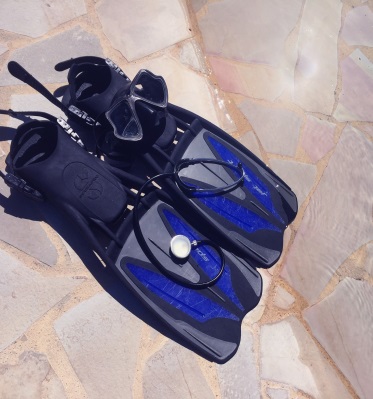 SPORT SANTE
Et pour les Activités  Subaquatiques ?
Exemples de travaux  pratiques de groupe en fin de formation :
sur  adaptation geste technique selon capacités et motivation du patient APA, 
et sur  adaptation sécurité selon limitations fonctionnelles d’une pathologie donnée en Sport Santé sur ordonnance.
 
1/ Cancer du sein femme 50 ans, Chirurgie sein gauche suivi radiothérapie et chimiothérapie, finis il y a plus d’un an. Lymphœdème séquellaire bras gauche et fatigue. Exploration cardiaque et  explo  fonctionnelle respiratoire normales.  CAT : Fin de cycle SS, 11è séance sur 12. Etait Niveau 1 avant son cancer. Le Sport Santé lui a permis de se réadapter en piscine sur le plan APS. Réalisez une séance de condition physique + exercices de reprise plongée scaphandre en piscine.

2/ ATCD Infarctus, Homme de 68 ans, avec stent coronarien il y a 5 ans stabilisé et accord du cardiologue pour le SS.  Tabagisme stoppé. Surpoids IMC = 28. Noter  troubles de mémoire chez ce sénior.    CAT : Milieu de cycle SS en PMT. Séance prévue en milieu nature Rando Sub dans de bonnes conditions, à animer.

3/ Lombalgie Chronique Commune depuis 2 ans, avec nombreux arrêts de travail. Homme 50 ans, travail dans le bâtiment. Prend des anti douleurs. ATCD de Hernie Discale L4-L5 stable. Reconditionnement  recherché en SS.    CAT : Début de cycle SS. Utiliser pour la 2eme séance les apports de nos activités subaquatiques.
 
4/ SEP (Sclérose en Plaques) par poussées rares, connue depuis 5 ans chez Femme de 45 ans. Actuellement hors poussée. Séquelles petit trouble de l’équilibre, petit trouble moteur du membre inférieur gauche.
Milieu de cycle SS, s’appuyer pour votre 6ème séance sur des éducatifs de NAP et d’Apnée.
Dr Frederic DI MEGLIO
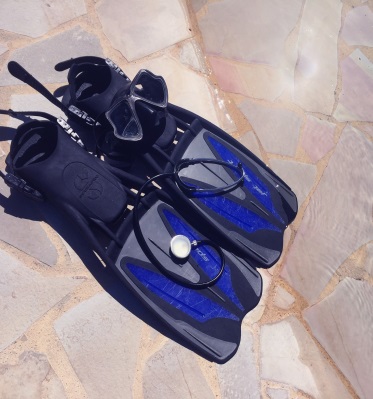 SPORT SANTE
Et pour les Activités  Subaquatiques ?
Contenu de la formation  (contenu détaillé sur le site national )
Encourager l’adoption de comportements favorables à la santé.
Mettre en œuvre évaluation de la personne pour l’APA envisagée (Impact de la pathologie et des limitations fonctionnelles sur l’APA ).
Concevoir une séance d’activité physique adaptée .
Mettre en œuvre un programme  et évaluer la pratique et le progrès. Détecter les signes d’intolérance et relation avec médecin prescripteur.
Evaluer les Bénéfices attendus du programme.
Réagir face à un accident au cours de la pratique .
Connaître les caractéristiques générales des affections chroniques (groupe de pathologies). 
      (Locomoteur / Cardio-Vasculaire / Respiratoire /  Métabolique /  Neuro-Psy / Cancers)

Conclusion :
* Former des cadres  dans nos disciplines pour la pratique du Sport Santé.
* Mobiliser  des clubs  sur  cette pratique, d’autant que des Communes  subventionnent,
d’autant que des  Mutuelles s’impliquent, d’autant qu’un réseau  avec les ARS  s’organise autour de Maison Sport Santé à échelon départemental  visant à rediriger ensuite  vers  les clubs (exemples  aviron, natation, randonnée, gymnastique …).
Dr Frederic DI MEGLIO